Agenda for 5/23/18120th Meeting
Reminder: please turn off or mute cell phones
Announcements, Introductions, Issues, or Ideas
Page for recommended reading on the website
Upcoming Scheduled Talks
Without Warning author signing opportunity Nov 14: Thomas Sanger
Another author signing opportunity on August 22: David Brin 
Pete’s Lynx
Website Stuff
“The Zwicky Transient Facility at Palomar Observatory”, Matthew Graham & Roger Smith
Recommended Reading Pageon the Website
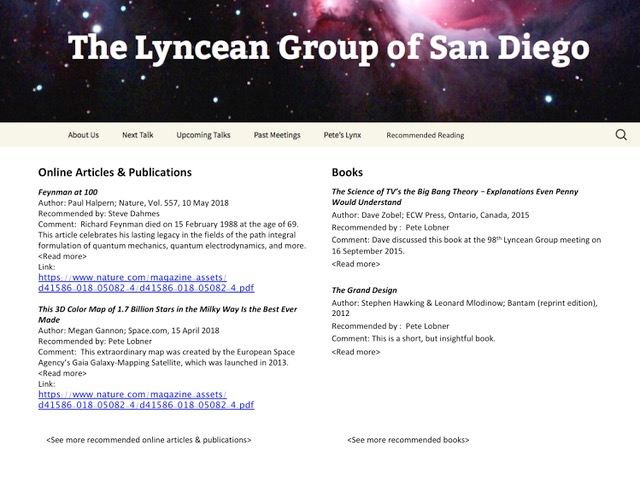 May 2018: Feynman’s 100th Birthday
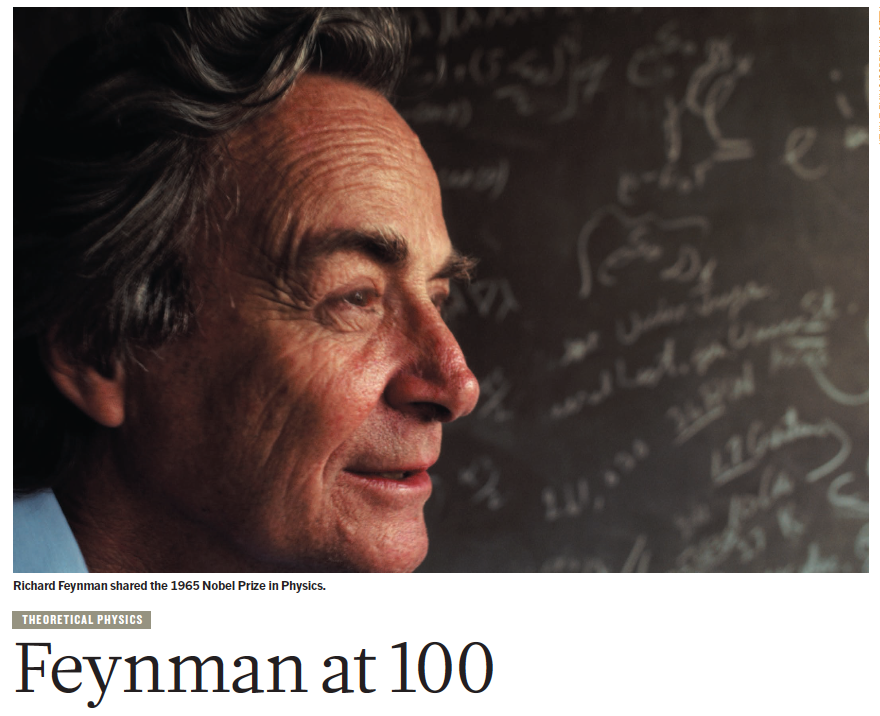 Upcoming Talks
SUBJECT TO CHANGE
This information is also on the website under
“Upcoming Talks”
Upcoming Talks
SUBJECT TO CHANGE
This information is also on the website under
“Upcoming Talks”
Pete’s Lynx
Website Stats Apr 22 – May 22 (2 PM)
16,121 since Feb 3 (109 days).  That is approximately 148
visitors per day or 4,400 per month or 53,000 per year.
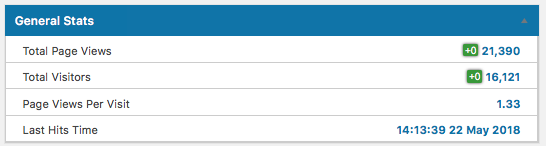 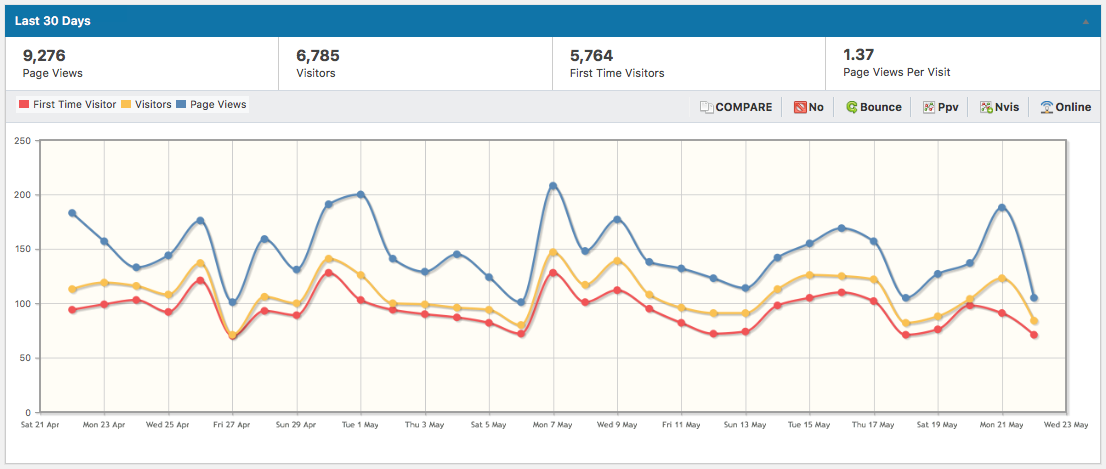 Top 10 “hits” for Yesterday at 2 PM
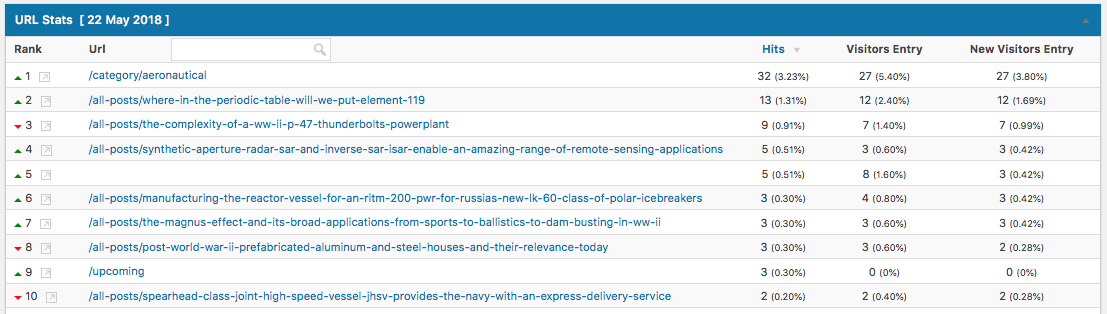 “Element 119 and the Periodic Table”
has been displaced!
The Zwicky Transient Facility at Palomar ObservatoryMatthew Graham and Roger Smith
Lyncean Coin Presentation
Pete’s nuclear powered submarine
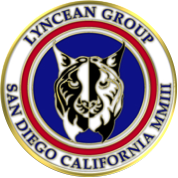 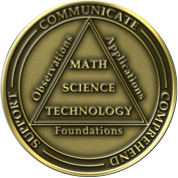 We are here
Lyncean Coin Presentation
Southwestern Yacht Club, San Diego
or
An Exercise in Hubris
Pete’s nuclear powered submarine
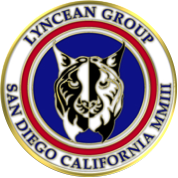 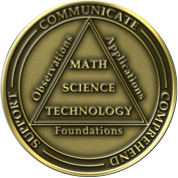 We are here
Preface…
I got off to a bad start in planning this coin presentation a few weeks ago because I did not bother to read about the ZTF.  So I didn’t really know what I was talking about, but I thought I did
In looking back, I think this oversight was the result of: 
The arrogance of having an advanced degree (from so long ago that I no longer understand my own dissertation), and
The experience of having worked in the federal government for 4 years (oddly, and falsely, empowering)
In other words – HUBRIS (defined as “excessive pride or self-confidence”)
I didn’t need to read about the ZTF because I just KNEW its purpose was to look for exoplanets orbiting other suns by measuring their transit times and the dip in light from the star during the transit
Hence the name Zwicky Transit Facility!
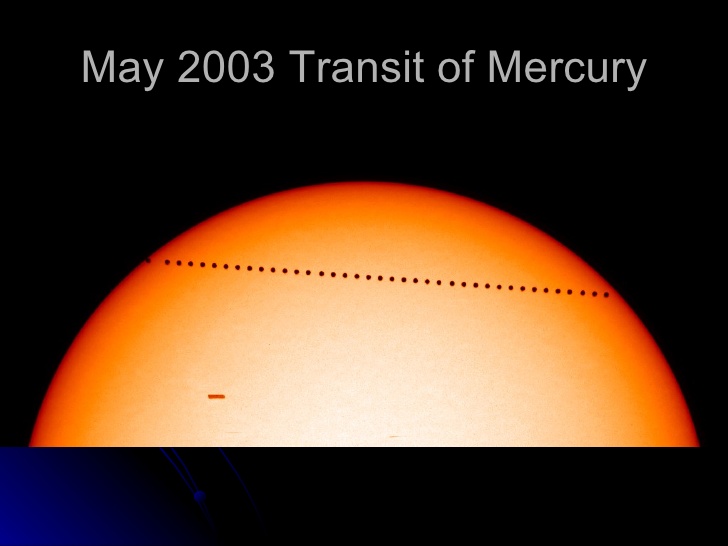 Planet Moving Between Star and Observer…
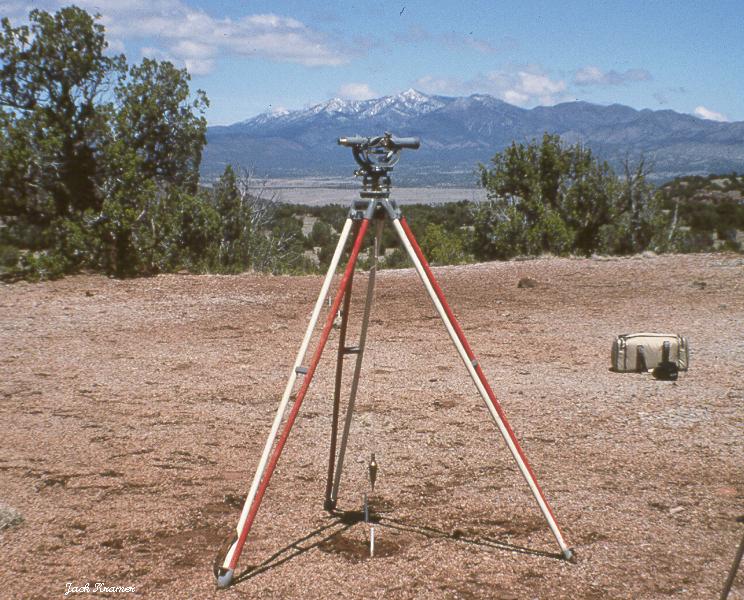 Lyncean Coin Transits a Transit
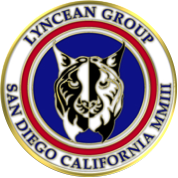 Lyncean Coin Transits (Metro) Transit
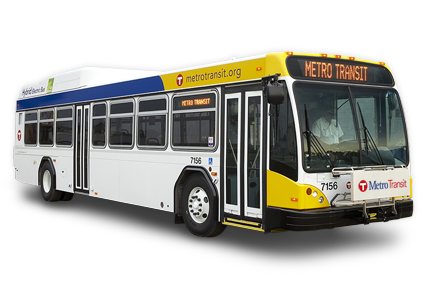 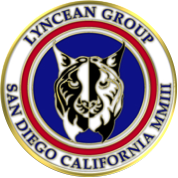 HOWEVER…
It is NOT the
Zwicky Transit Facility
It is the
Zwicky Transient Facility
But I STILL didn’t bother to read about the science that is planned for the ZTF

Hubris strikes again!
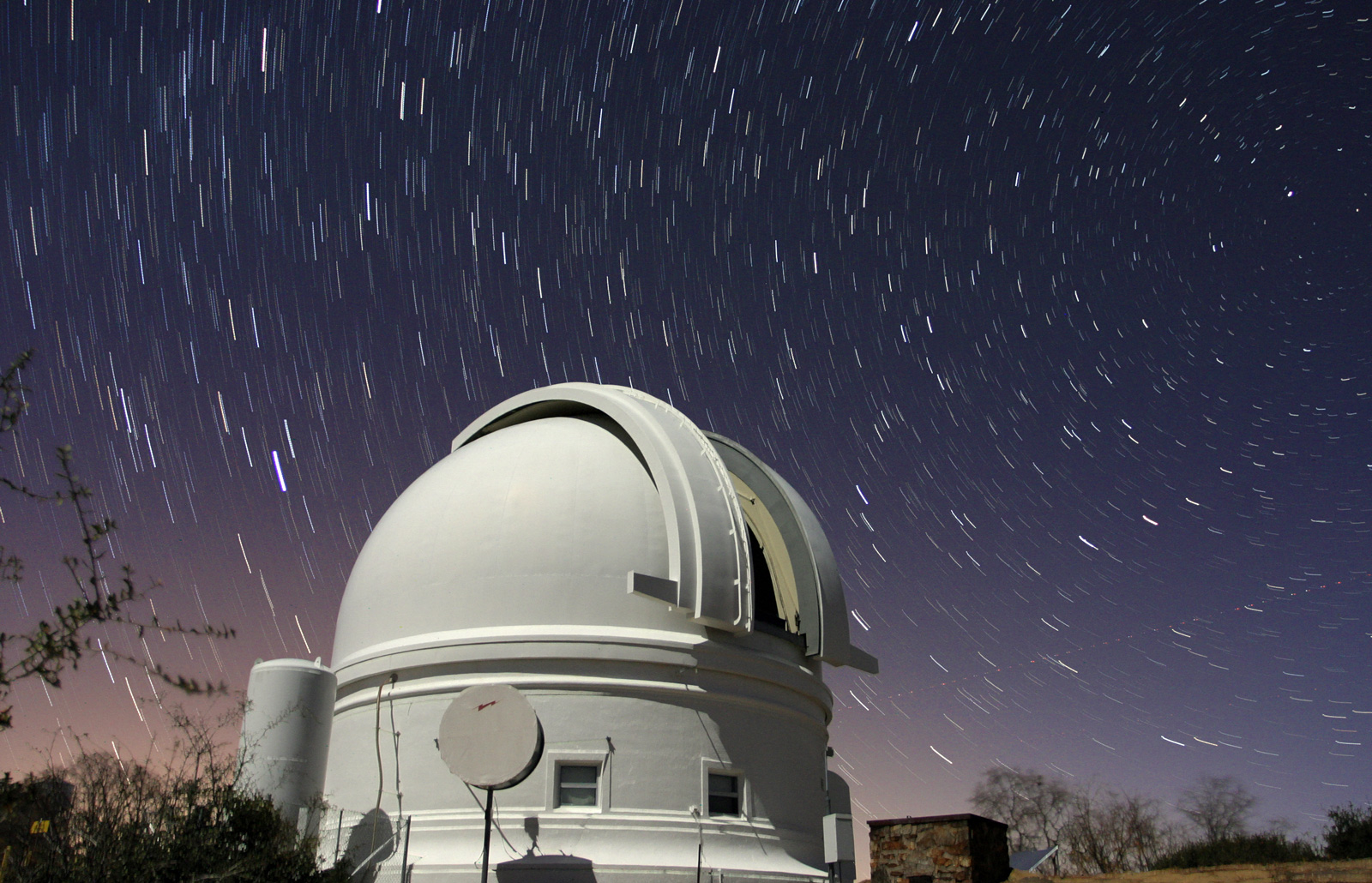 Lyncean Coin Transits the Transient Facility
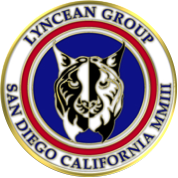 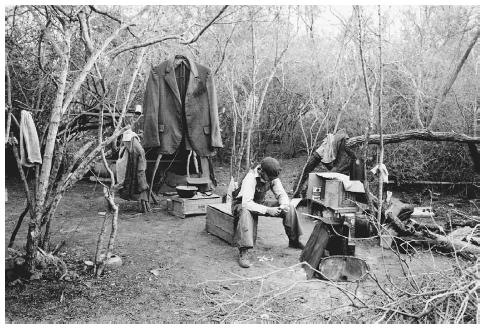 Lyncean Coin Transits a Transient
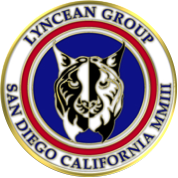 I was so full of hubris that I wondered why they had named the facility so oddly. “Scientists are not very good communicators,” I told myself.
 “Especially astronomers. ”  But it nagged at me!
FINALLY, while biking just a few days ago, I had the epiphany to go to the ZTF website and read about it.
The words “transit” and “exoplanet” do not appear ANYWHERE on the website.
To quote Roseanne Roseannadanna,
“Nevermind”
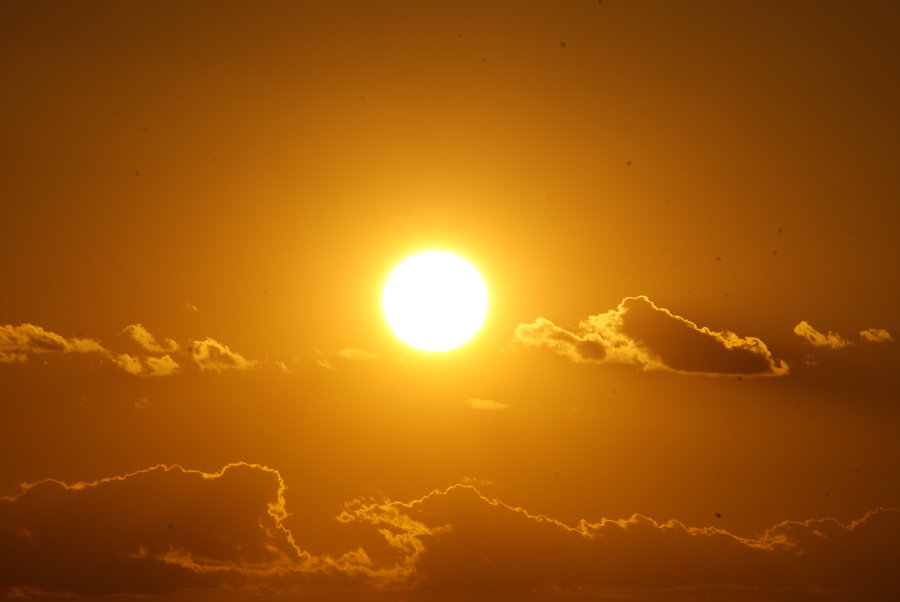 Lyncean Coin Transits Distant Star
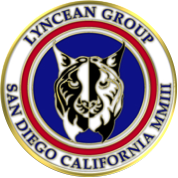 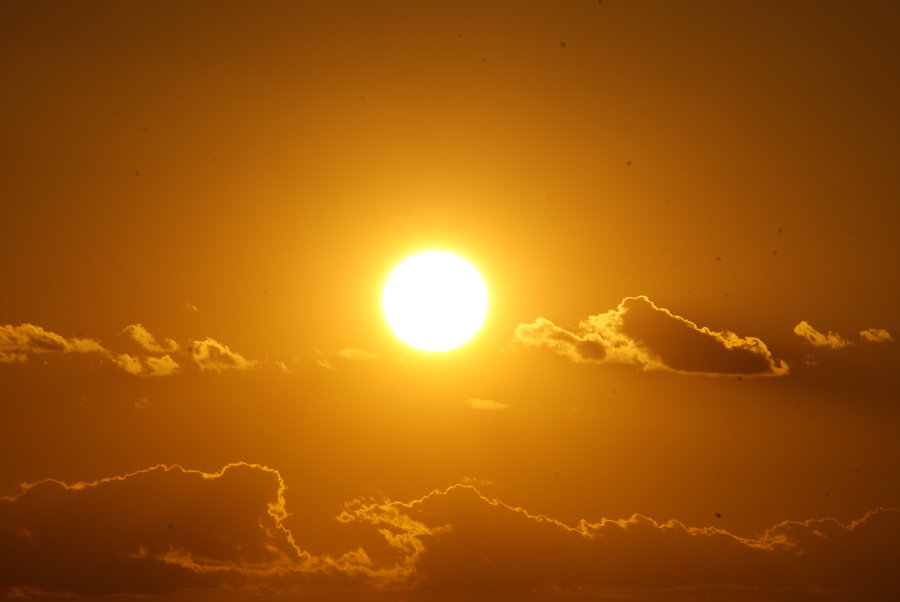 Then Returns to Eclipse It
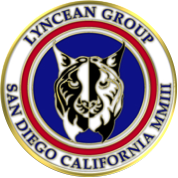 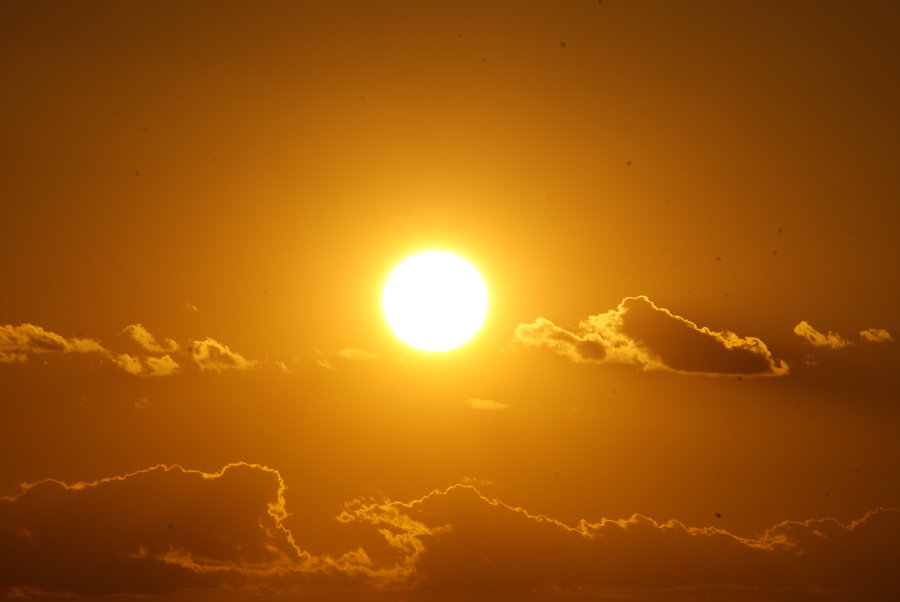 Thank You!
Lyncean Coins Presented to
Roger Smith and Matthew Graham
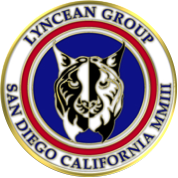 of the
Zwicky Transient Facility
May 23, 2018
Lyncean Coin Transits Transients
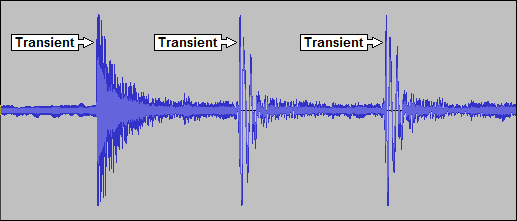 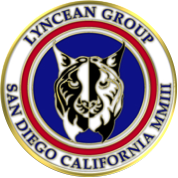 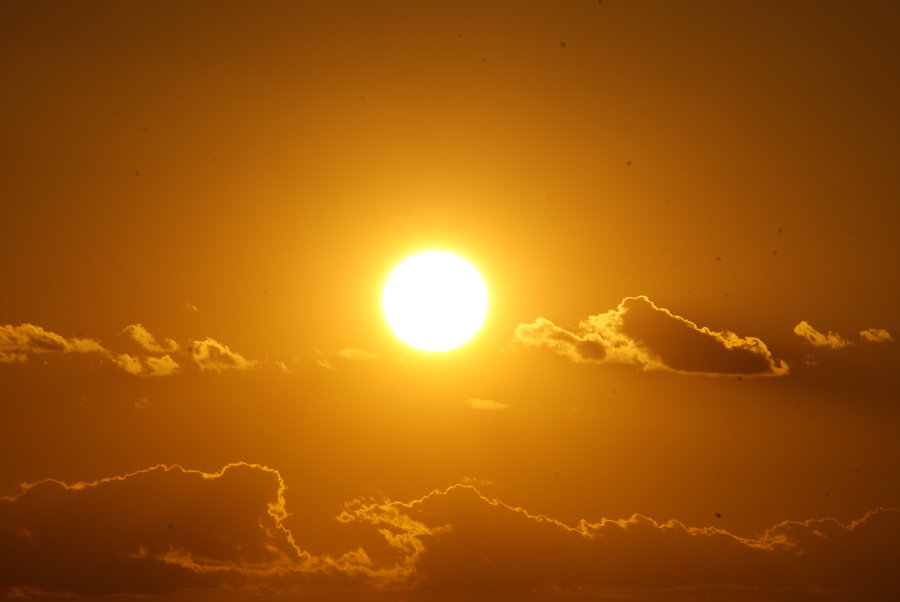 Thank You!(“Nevermind” Version)
Lyncean Coins Presented to
Roger Smith and Matthew Graham
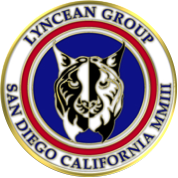 Good for
Free Ride on
SD Transit
Bus
of the
Zwicky Transit Facility
May 23, 2018
Meeting Adjourned
Southwestern Yacht Club, San Diego
Pete’s nuclear powered submarine
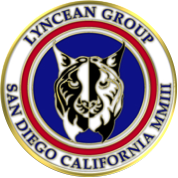 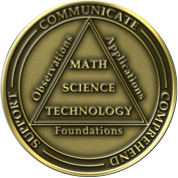 We are here